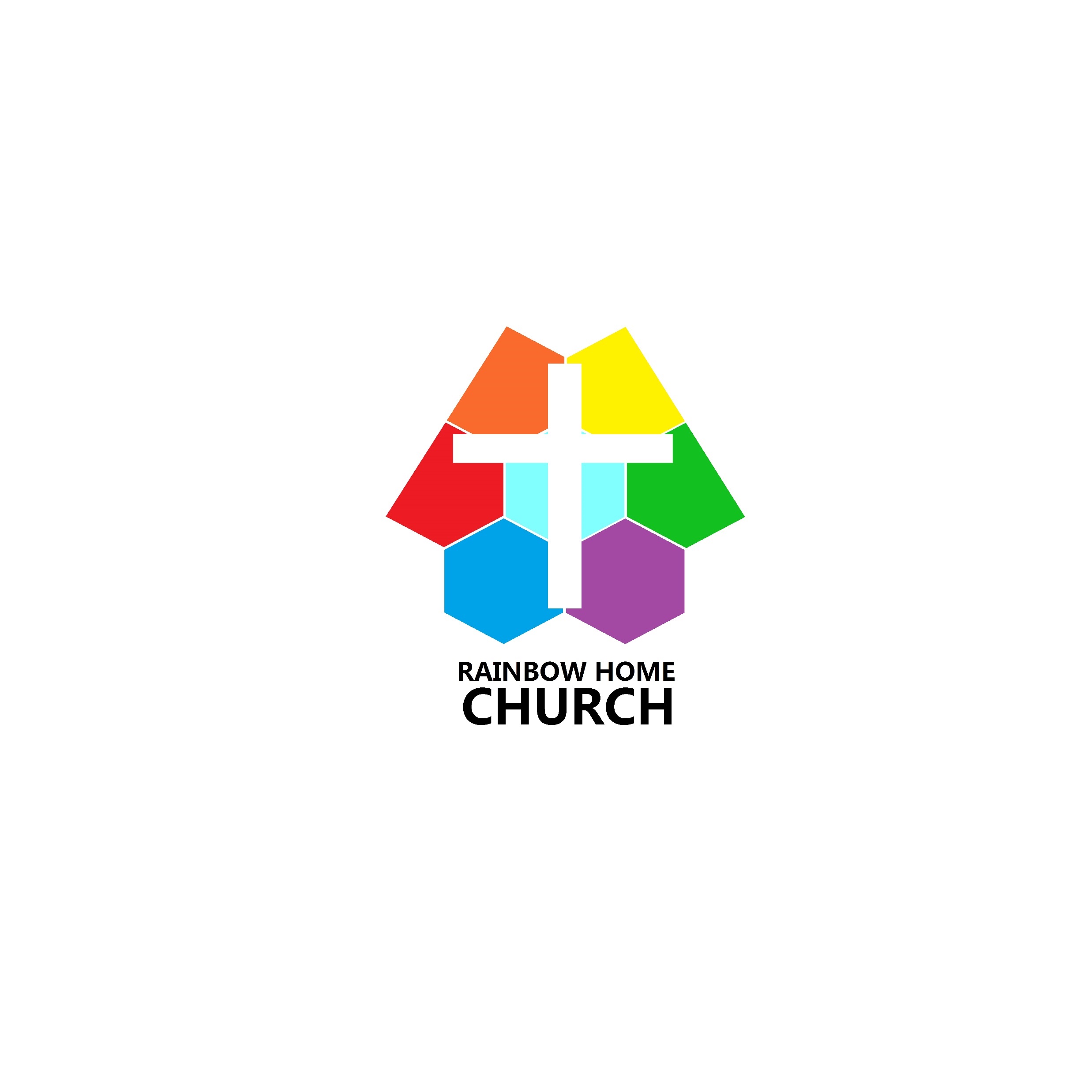 我有平安如江河
冀胤霖   弟兄

新加坡彩虹之家基督教会
2016年10月9日-主日信息
1 前面的话

2 主题经文——我有平安如江河
   （约7：38-39/约14：27 /约16：33）   

3 信仰落地
    3.1 得生命平安的前提：回归人在宇宙中的本位 
   （约14：3 /来9：24/林前10：31/林后5：14 /出8：1/转第三页）
    3.2 操练基督徒内在生活（灵性）：拒绝纯理性主义
   （雅4：8a/诗73：28a/诗143：8/诗63：5-6/林后13：3b）
    3.3 守住纯正话语的规模（理性）：拒绝反智主义
   （提后1：13/创43：11-14/但3：16-18/耶29：11/腓4：12-13）
     3.4 浅谈教会合一：竭力保守圣灵所赐合而为一的心
   （弗4：1-6）

4 末了的话（诗29:10）
2
2016年10月9日
?
<
1
结论：理性无法触及无限，理性顶多说服你接受真理，
         不能触及真理，更谈不上相交！
应用：神是个灵，所以拜他的，必须用心灵和诚
         实拜他！（约翰福音4：24）
3
2016年10月9日